Fig. 5. Charge distribution (left) and reconstructed profile (right) of the muon beam measured by the silicon array. ...
Prog Theor Exp Phys, Volume 2015, Issue 5, May 2015, 053C01, https://doi.org/10.1093/ptep/ptv054
The content of this slide may be subject to copyright: please see the slide notes for details.
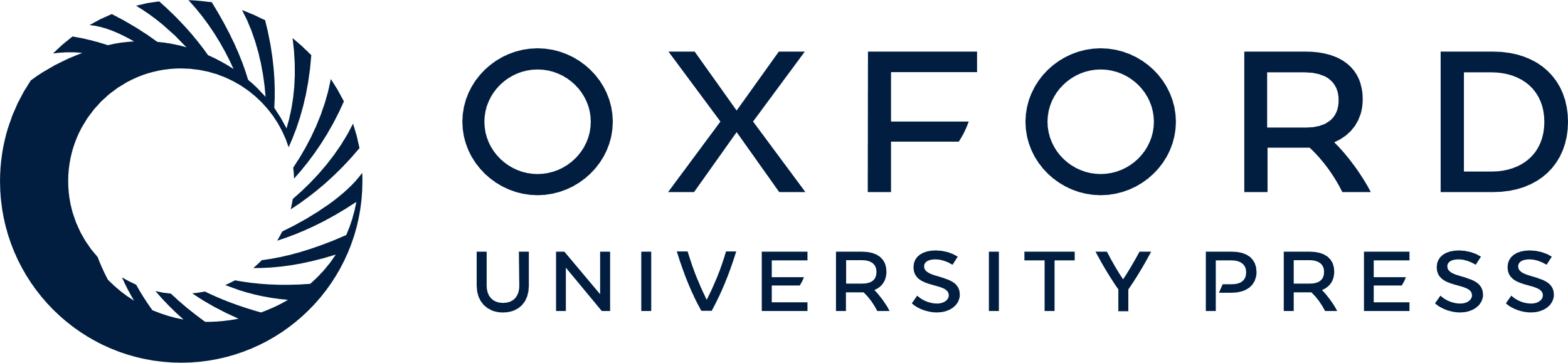 [Speaker Notes: Fig. 5. Charge distribution (left) and reconstructed profile (right) of the muon beam measured by the silicon array. The collected charge is obtained for each sensor by integrating the waveform of all of the bunches (i.e. spill) read out by the FADC. This is a beam event when the intensity is $1.3\times 10^{13}$ p.p.b.


Unless provided in the caption above, the following copyright applies to the content of this slide: © The Author(s) 2015. Published by Oxford University Press on behalf of the Physical Society of Japan.This is an Open Access article distributed under the terms of the Creative Commons Attribution License (http://creativecommons.org/licenses/by/4.0/), which permits unrestricted reuse, distribution, and reproduction in any medium, provided the original work is properly cited.]